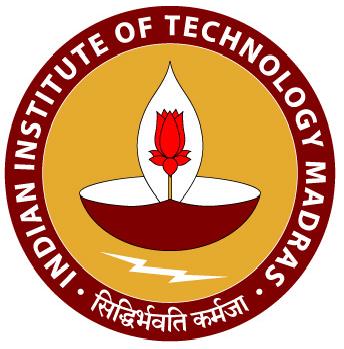 DEPARTMENT OF BIOTECHNOLOGY

BHUPAT AND JYOTI MEHTA SCHOOL OF 
BIO-SCIENCES BUILDING

INDIAN INSTITUTE OF TECHNOLOGY MADRAS
Monthly Report – May-Jun 2013
1
ACHIEVEMENTS OF FACULTY:
Dr . M Michael Gromiha

Selected as an Editorial board member for the journal, Biology Direct, published by Biomed Central.

Ph.D. Thesis Examiner: Anna University, Chennai.

Ph.D. Thesis Examiner: Jawaharlal Nehru University, New Delhi
2
SPONSORED PROJECTS:
PI: Nitish R. Mahapatra.
    Regulation of the novel catecholamine-metabolizing enzyme Renalase by microRNAs. Funding agency: DBT, Govt. of India (Rs. 51.08 lakhs; May 2013- April 2016).
3
PAPERS PUBLISHED IN JOURNALS (IMPACT FACTOR, IF AVAILABLE) AND CONFERENCES:
A.M. Thangakani, S. Kumar, D. Velmurugan and M. Michael Gromiha,* (2013) Distinct position-specific sequence features of hexa-peptides that form amyloid-fibrils: application to discriminate between amyloid fibril and amorphous β- aggregate forming peptide sequences. BMC Bioinformatics 14(Suppl 8):S6 (IF: 3.02).

M. Michael Gromiha and R. Nagarajan (2013) Computational approaches for predicting the binding sites and understanding the recognition mechanism of protein-DNA complexes. Adv. Protein Chem. Str. Biol. 91, 65-99. (IF: 3.13).
4
SHORT-TERM COURSE / WORKSHOPS/ SEMINARS/ SYMPOSIA/CONFERENCE ORGANISED BY THE FACULTY MEMBERS SEMINAR:
5
NO. OF RESEARCH SCHOLARS ON ROLL:
6
CUMULATIVE NUMBER OF M.S. / PH.D. AWARDED / ADMITTED FOR THE CURRENT ACADEMIC YEAR:
7
STATEMENT OF RECURRING AND NON-RECURRING ALLOCATION AND STATUS OF EXPENSES INCURRED:
8
VISIT OF FACULTY TO OTHER INSTITUTIONS:
9
THE  END
10